北京师范大学出版社 九年级 | 全一册
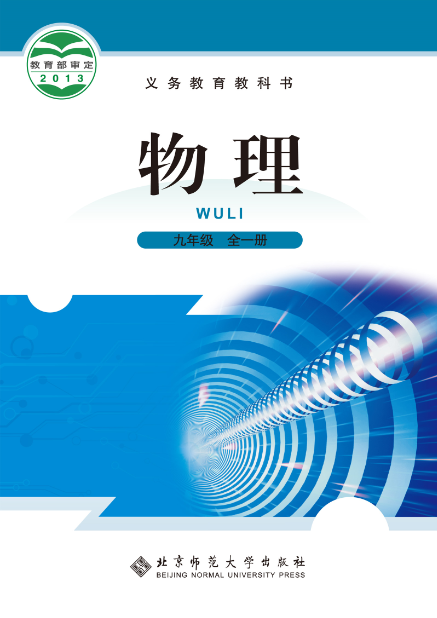 第十一章 · 简单电路
四、电流
学习目标
1. 知道电荷定向移动形成电流，知道正电荷的定向移动的方向规定为电流方向。知道电源外部电流是从电源的正级流向负极的。
2. 知道电流的单位及其换算关系；了解一些常见用电器的电流大小。
3. 知道电流表的作用、电路符号；会正确使用电流表测量电路中的电流。
4. 知道串联电路和并联电路中电流的特点。
问题导入
电流是如何形成的？持续的电流又是如何形成的？电流的方向是怎样的？串联和并联电路中电流有什么特点？
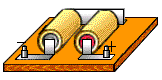 观察思考
一、电流和电流的方向
用带绝缘柄的金属棒把A和B连接起来，可以看到A的金属箔张开的角度减小，B的金属箔张开，最后两个验电器金属箔张开的角度相同。
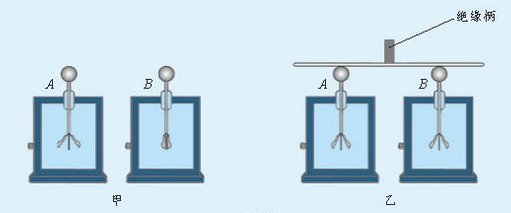 取两个相同的验电器A和B，使A带电、B不带电。
A中的电荷定向移动到B，金属棒中有电流产生
思考：为什么？
知识讲解
一、电流和电流的方向
金属中的原子内离原子核最远的一些电子可以摆脱原子核的束缚，在整个金属中自由移动，这类电子叫作自由电子。
1.自由电子：
可以自由运动的电荷。金属导体中的自由电荷就是自由电子。
2.自由电荷：
3.电流：
自由电荷的定向移动就形成了电流。
知识讲解
类比
一、电流和电流的方向
（1）物理学中规定，正电荷的定向移动方向为电流方向。
4.电流的方向：
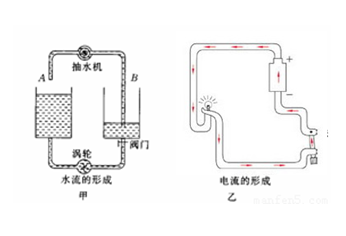 （2）在闭合电路中，由于电源的作用使自由电荷发生定向移动，形成电流。闭合电路中的电流方向，从电源的正极流出，经过用电器，流向电源的负极。
知识讲解
物理学家介绍
安培是法国物理学家，
 电磁学的奠基人之一。他
生于里昂一个富商家庭，
从小博览群书，具有惊人
的记忆力和非凡的数学才
能。1820年9月，当他获悉
丹麦物理学家奥斯特发现了电流的磁效应后，意识到这一发现非同寻常，立即转向电磁学研究，对电流之间的相互作用等进行了深入的研究， 在短时间内取得了丰硕的成果。
一、电流和电流的方向
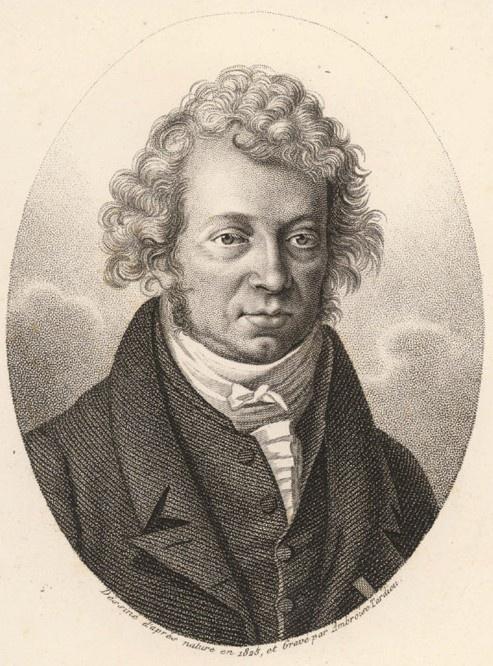 5.电流强度：表示电流的大小
   电流强度 简称 电流   符号 I

6.电流的基本单位：安培，简称安，符号A
   常用单位：毫安(mA)和微安(μA)
   换算关系：1A=103mA   1mA=103 μA
知识讲解
一、电流和电流的方向
一些用电器正常工作时的电流
观察思考
二、电流表
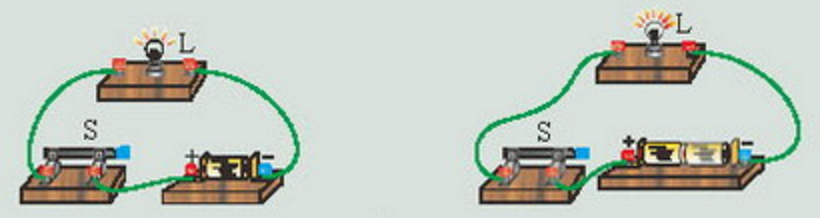 观察两个电路中小灯泡L的发光强弱会发现：同一个小灯泡，当接入两个电池组成的电路时发出的光比接入一个电池的电路要亮。这说明两次通过小灯泡的电流大小不同。
电路中的电流大小如何测量？
+
－
A
知识讲解
二、电流表
1. 认识电流表：测量电流的仪器。
电流表的电路符号
刻度盘
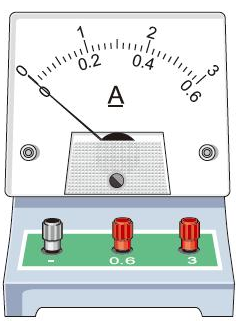 调零螺母
数值单位
正接线柱
指针
负接线柱
量程为0～3 A
量程为0～0.6 A
二、电流表
实验操作
2.实验：练习使用电流表
①使用前要调零。
②必须将电流表和被测的用电器串联。必须让电流从正接线柱流入，从负接线柱流出。
③绝对不允许把电流表直接连到电源的两极！
④必须正确选择电流表的量程。
⑤读数时视线要与表盘垂直。
（1） 电流表的连接要求
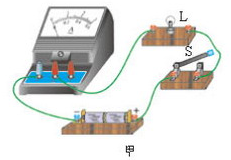 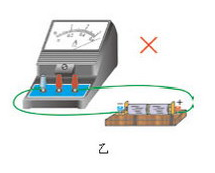 小贴士
试触法   为避免电流过大损坏电流表，在不能事先估算电流的情况下，要先选用大量程，迅速地闭合开和断开开关，看看在开关闭合的瞬间指针的偏转是否在最大测量值之内。
二、电流表
实验操作
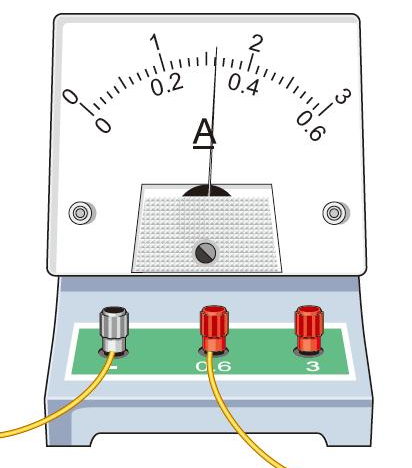 2.实验：练习使用电流表
（2） 电流表的读数
0.32 A
第一，明确所选电流表的量程；
第二，确定电流表的分度值；
第三，根据指针位置读出示数。
量程
分度值
你能读出右边电流表的示数吗？
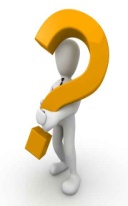 0~0.6 A
0.02 A
0~3 A
0.1 A
练一练
请读出下列电流表的示数。
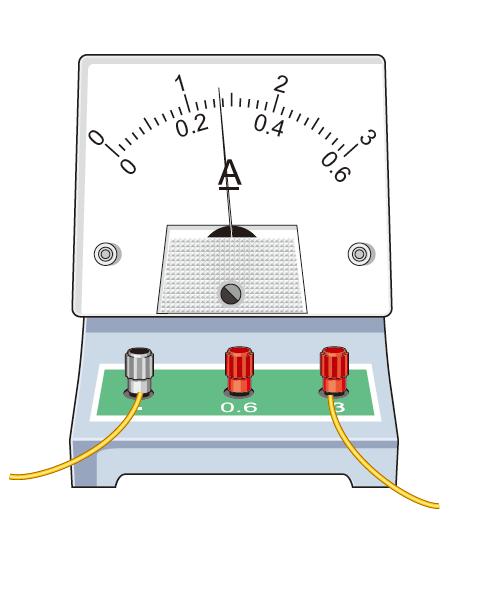 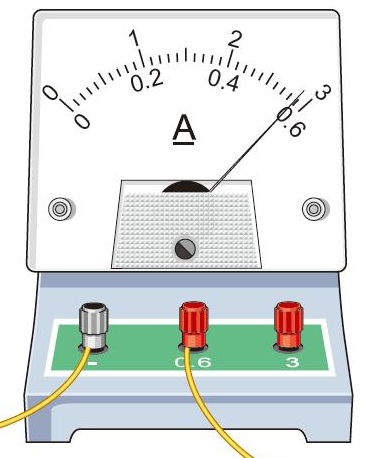 0.58 A
1.4 A
L1
L2
C
B
A
S
三、探究串、并联电路中的电流关系
探究1：串联电路的电流规律
设计方案
A
L1
L2
A
A
L1
L2
L1
L2
S
S
S
测量C点电流
测量B点电流
测量A点电流
L1
L2
C
B
A
S
三、探究串、并联电路中的电流关系
探究1：串联电路的电流规律
进行实验
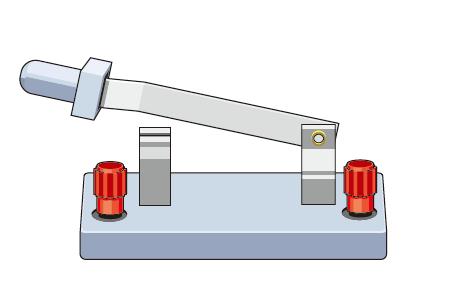 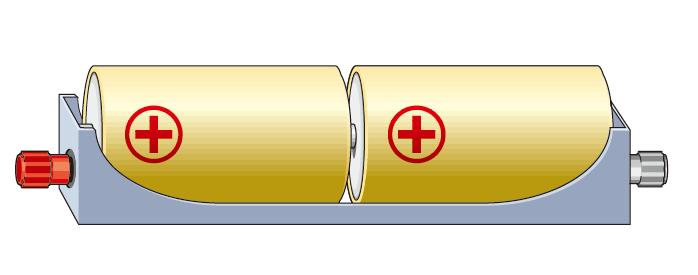 1．根据电路图连接电路；
2．将电流表接入电路中A位置，进行测量，将测量数据记录在表格中；
3．断开开关，再分别将电流表接入B和C位置，测出电流的大小；
4．用规格不同的小灯泡，再做两次实验。
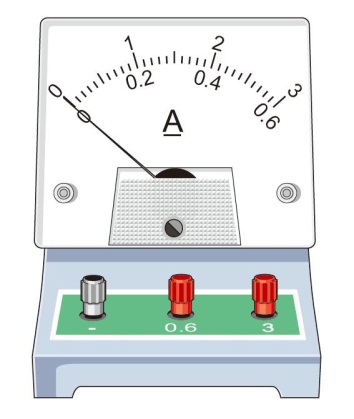 L2
L1
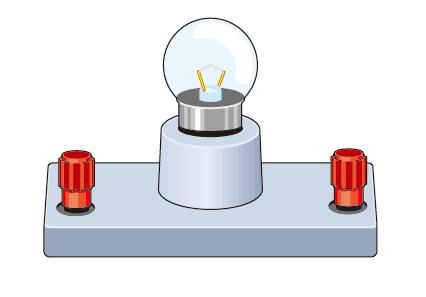 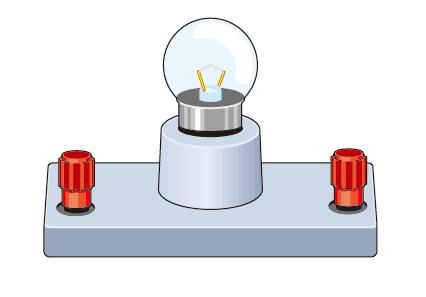 三、探究串、并联电路中的电流关系
探究1：串联电路的电流规律
分析与论证
记录数据
实验结论：
串联电路中，电流处处相等。即IA=IB=IC
L1
L1
L1
L1
L1
三、探究串、并联电路中的电流关系
A
A
A
A
L2
L2
L2
L1
L1
L1
L2
L2
L1
L1
C
C
探究2：串联电路的电流规律
B
B
C
C
D
D
B
B
A
A
A
设计方案
A
测量D点电流
测量A点电流
测量B点电流
测量C点电流
L1
三、探究串、并联电路中的电流关系
A
L2
L1
探究2：并联电路的电流规律
C
D
B
进行实验
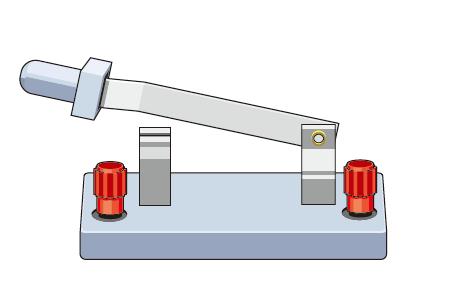 1．根据电路图连接电路；
2．将电流表接入电路中A位置，进行测量，将测量数据记录在表格中；
3．断开开关，再分别将电流表接入B、C和D位置，测出电流的大小；
4．用规格不同的小灯泡，再做两次实验。
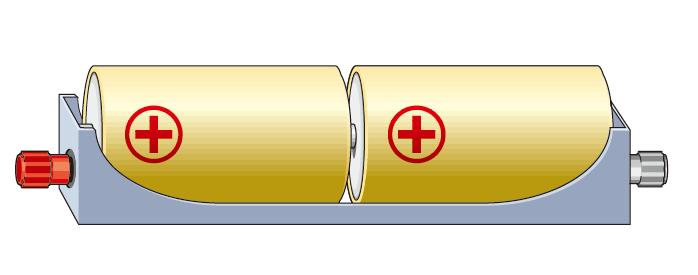 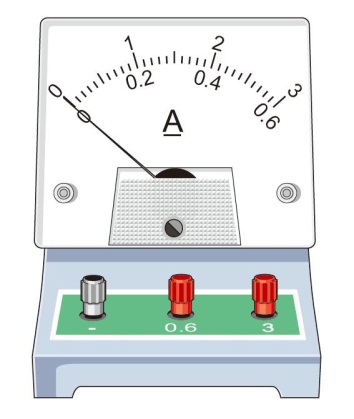 L2
L1
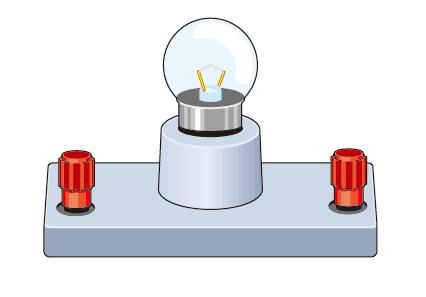 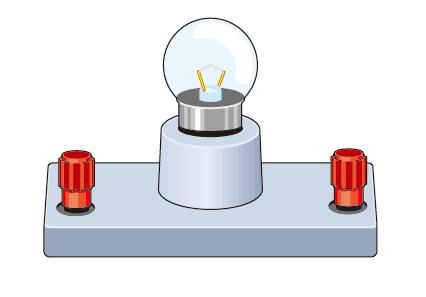 三、探究串、并联电路中的电流关系
探究2：并联电路的电流规律
分析与论证
记录数据
实验结论：
并联电路中，干路电流等于各支路电流之和。即IC=ID=IA+IB
巩固练习
1.电荷的                 移动形成电流．人们把                  移动的方向规定为电流的方向．现用丝绸摩擦过的玻璃棒A，去接触不带电的验电器金属球B，则瞬时的电流方向是
从                   （选填A流向B或B流向A）．
定向
正电荷定向
A流向B
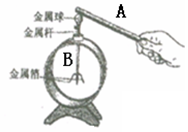 巩固练习
2．电流表的使用规则是： 
（1）电流表应与被测电路     联；
（2）连接电流表时，应让电流从                       接线柱流进，从        接线柱流出； 
（3）被电路中的电流不要超过电流表的         ；
（4）绝对不允许不经过用电器而把电流表直接连到电源         上．否则会因          过大，而损坏                           ．
串
“－”
“0.6”或“3”
量程
两极
电流表和电源
电流
巩固练习
3．某学生使用电流表时，根据电路中的待测电流，应选用0～0．6A的量程，但误将“-”和“3”两接线柱接入电路．这样做的结果是（   　）
A．指针摆动角度大                   
B．指针摆动角度小，读数更准确
C．指针摆动角度小，会损坏电表      
D．指针摆动角度小，读数不精确
D
L1
L2
A
B
C
巩固练习
4．如图所示，小阳用电流表探究串联电路中的电流关系，他分别用电流表测电路中A、B、C三处的电流，得知IA＝0.2 A，则IB＝_______，IC＝_______。
0.2 A
0.2 A
A1
A3
A2
L1
L2
巩固练习
5．如图所示电路图，电流表A1的示数为0.9 A，
A3的示数为0.4 A，则通过L1的电流是 ______，通过L2的电流是______，通过干路的电流是______。
0.4 A
0.5 A
0.9 A
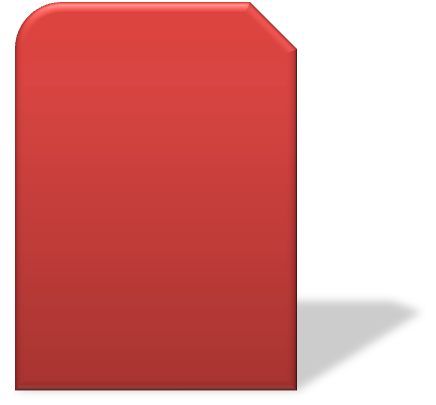 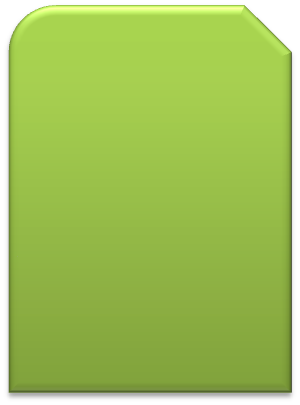 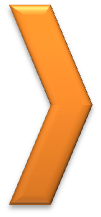 电流和电流的方向
电流表
课堂小结
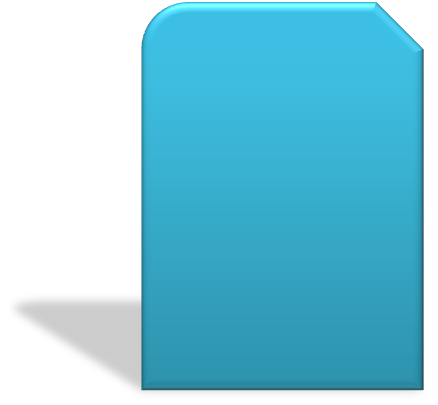 串、并联电路的电流关系
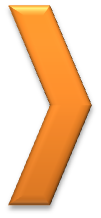 作业布置
1.课本P57-58作业      第3、4、5题
2.阅读课本P58   《安培》
3.完成实验报告《探究串联和并联电路中电流特点》